Origin of >10 TeV gamma-ray emission  for CTA                  ----Xi,shao-qiang
LHAASO Collaboration
                    高能所
2021/4/24
1
OUTLINE
1. Observation and Model for  CTA 1 Region from Radio to TeV. 
2. Observation from LHAASO-KM2A and Fermi-LAT 
3. Theory Model.
2021/4/24
2
OUTLINE
1. Observation and Model for  CTA 1 Region from Radio to TeV. 
2. Observation from LHAASO-KM2A and Fermi-LAT 
3. Theory Model.
2021/4/24
3
CTA 1
1.4 GHz Continued observation and H1
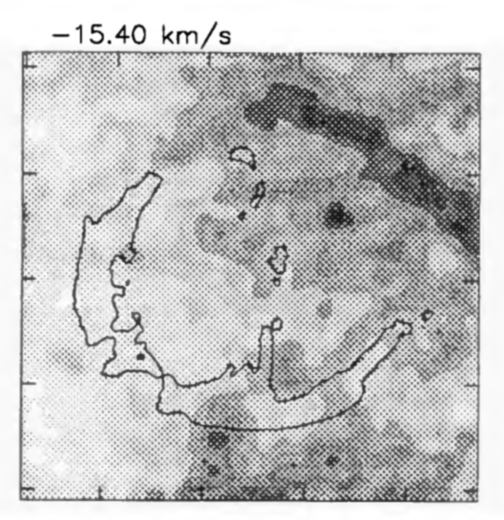 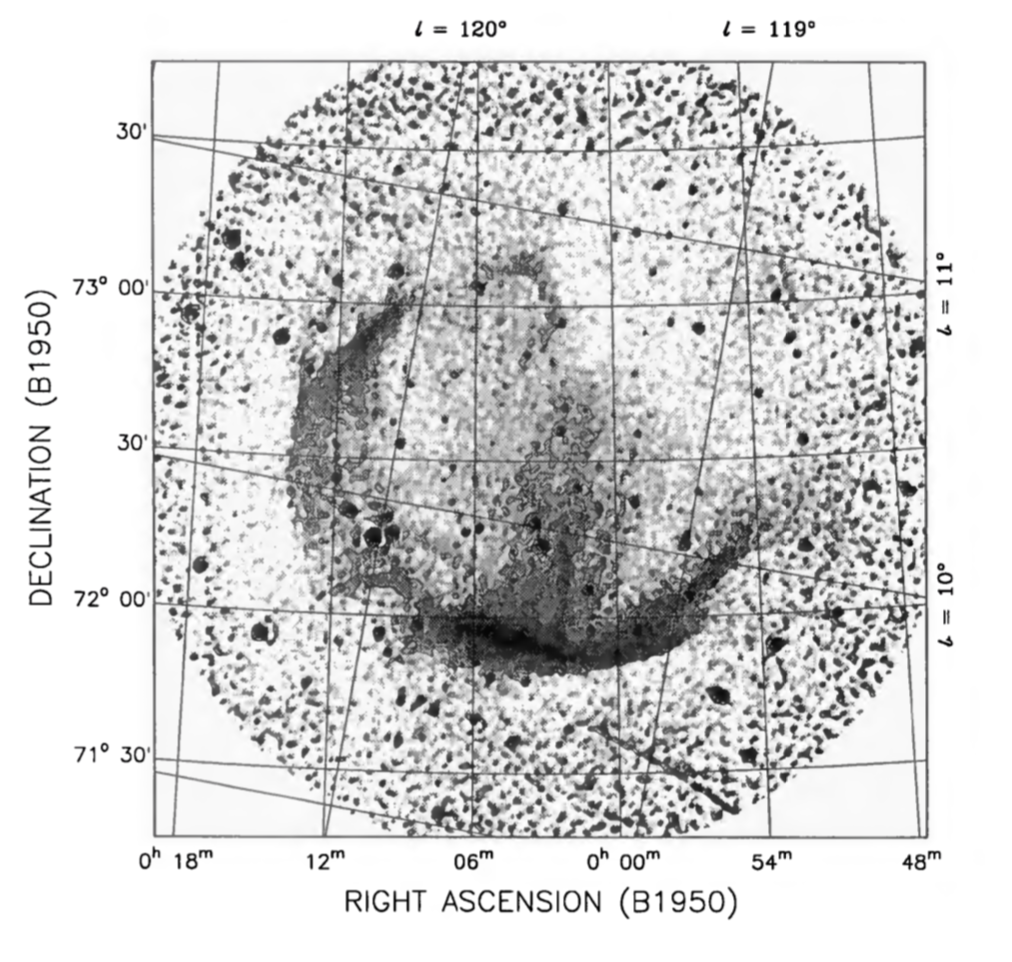 Pineault et al.1993
2021/4/24
4
X-ray  observation
Chandra
XMM-Newton
ASCA
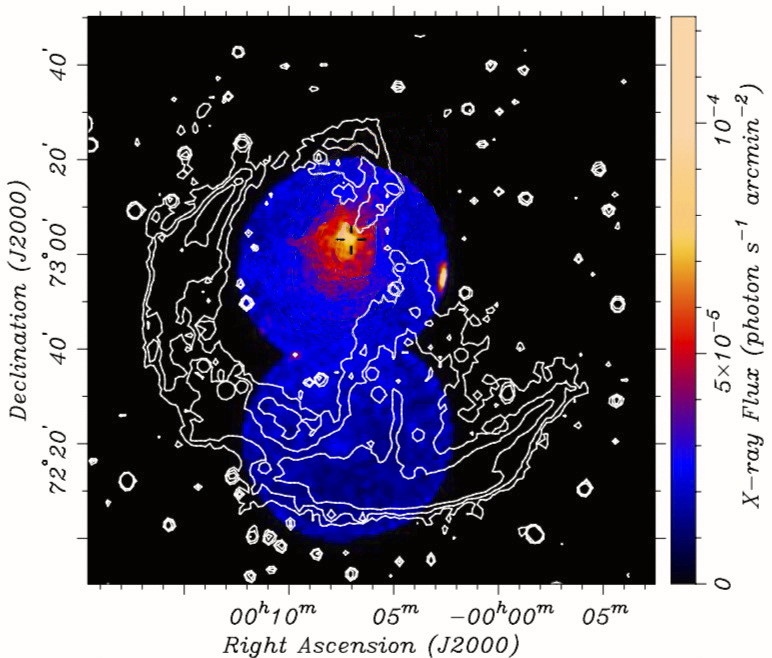 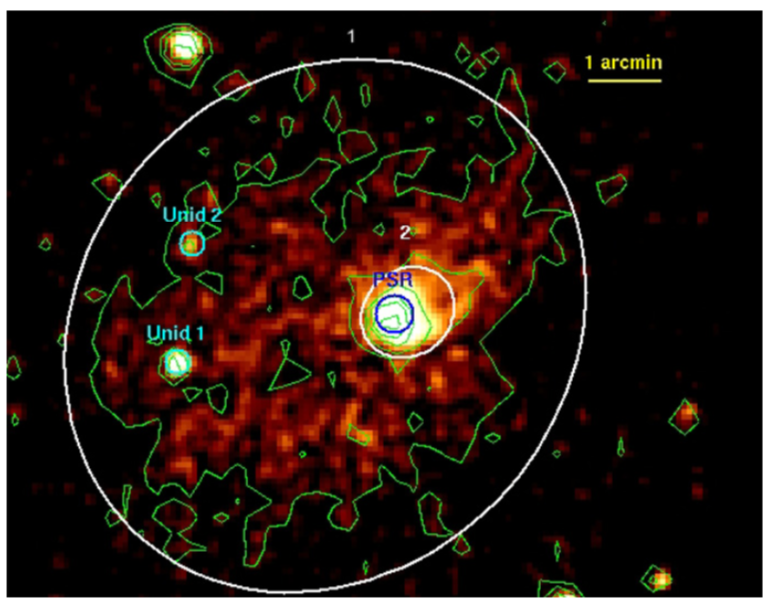 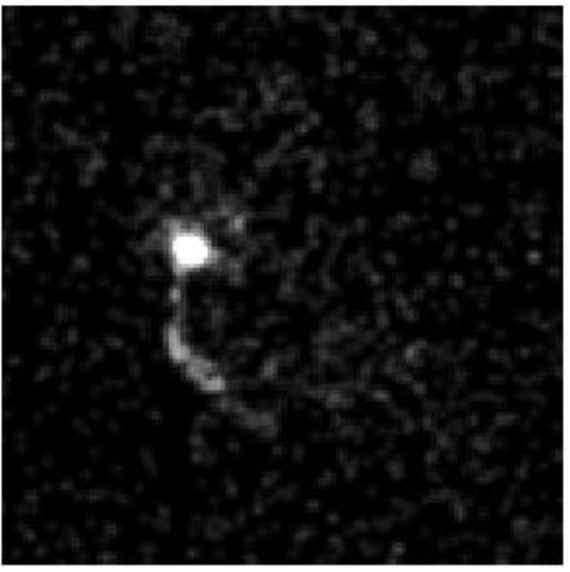 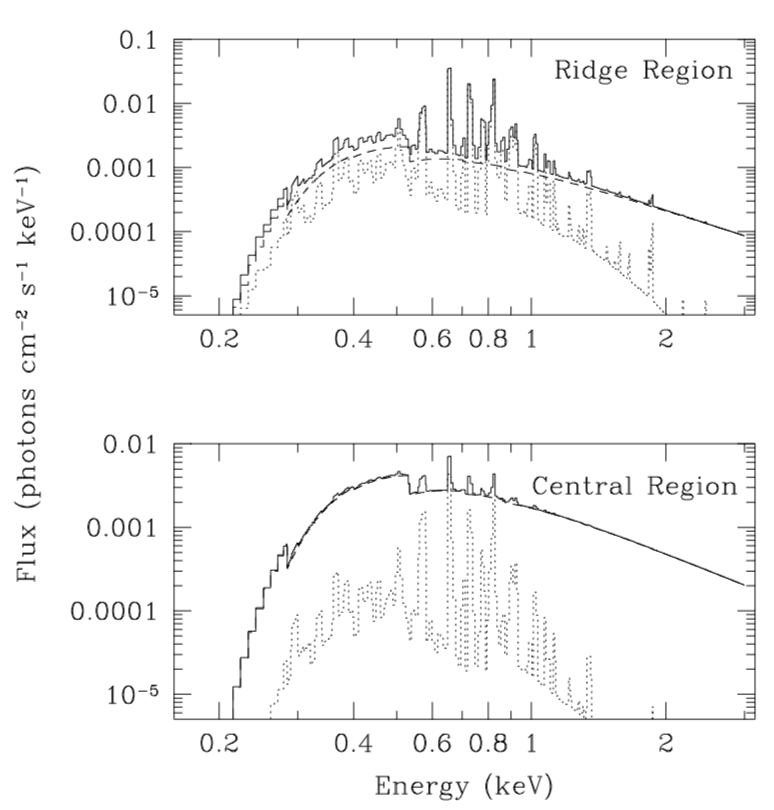 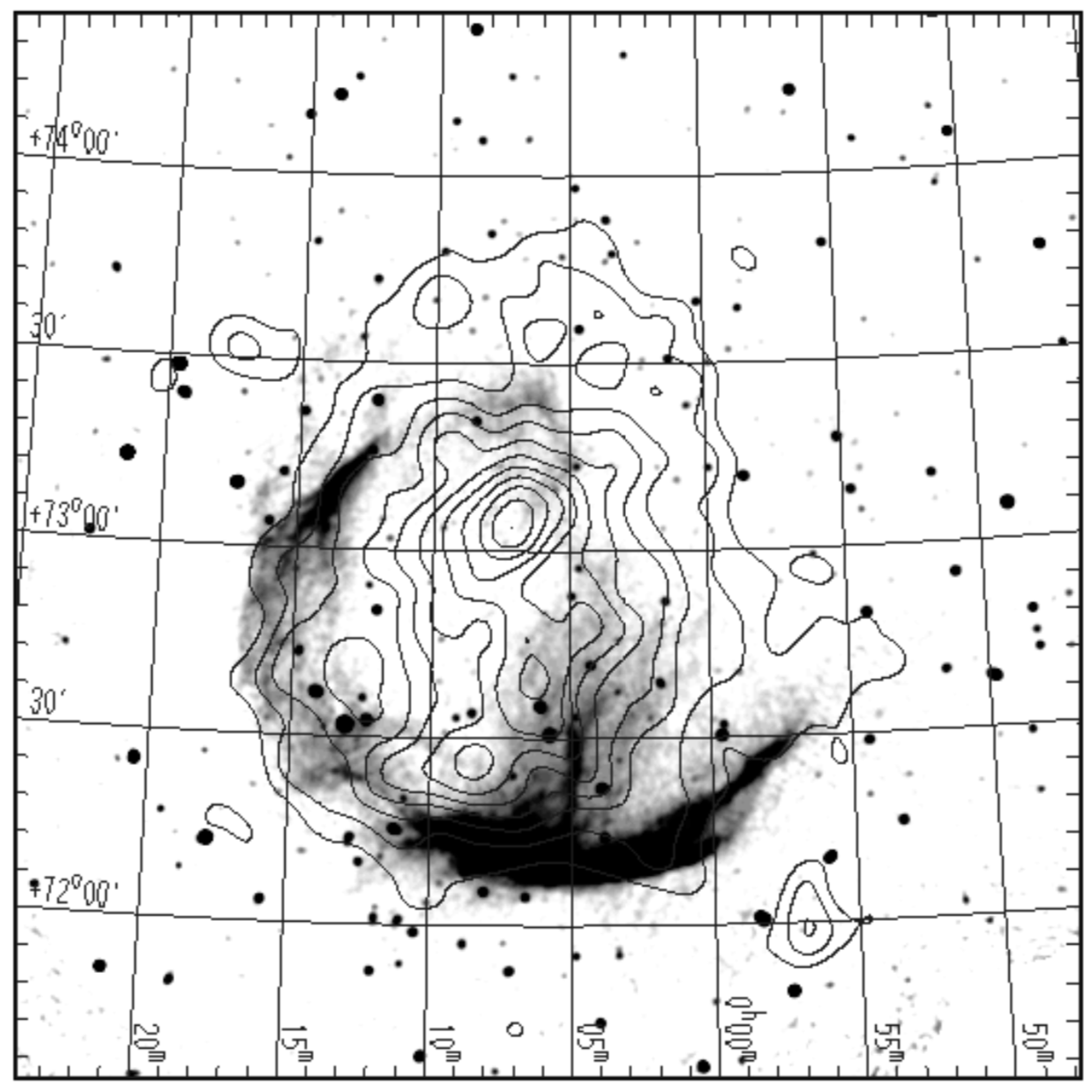 X-ray Observational Conclution:
~ 10 arcmin Non-thermal from pwn
Thermal from 
Center power
Slane,et al 1997,2004; Halpern,et al 2004; Blonding, et al. 2001; Caraveo, et al 2010;
Pulsar discovery and Extended sources
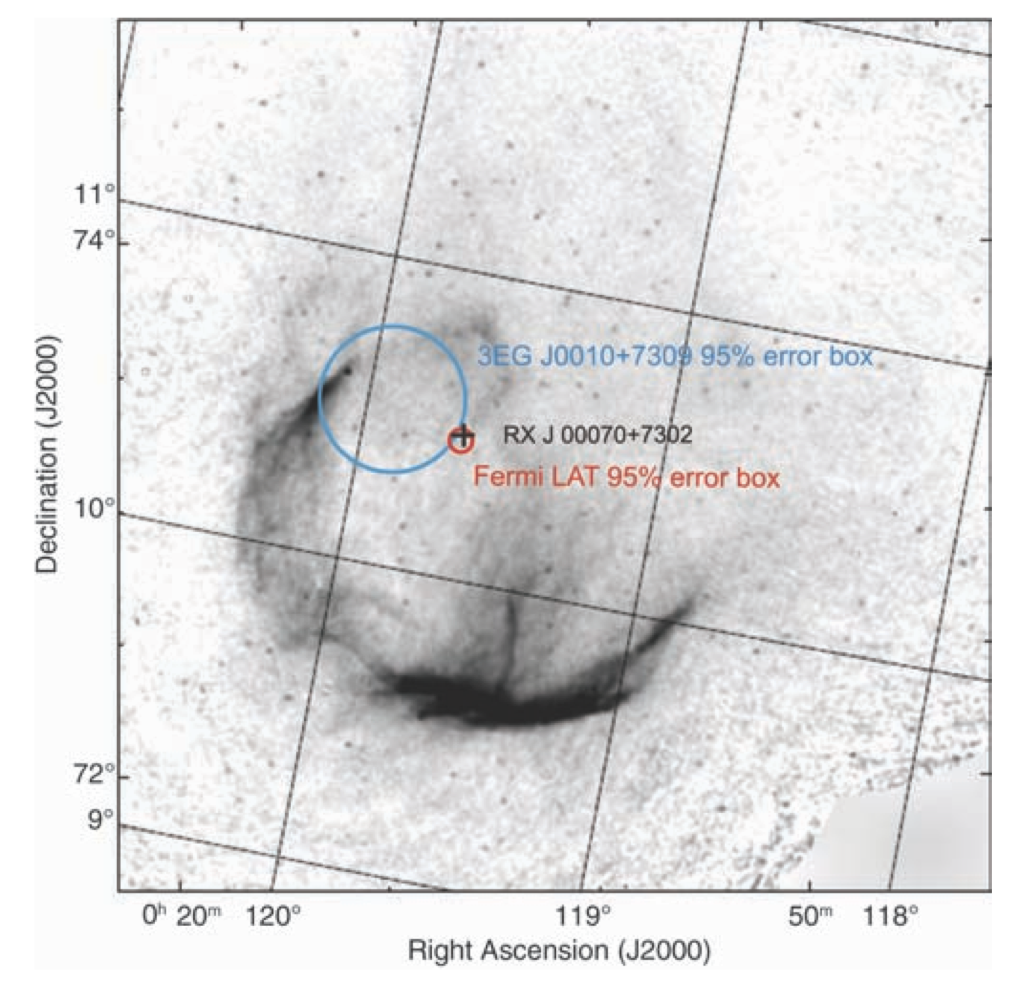 Fermi-LAT collaboration2008,2012; Li et al.2016
2021/4/24
6
TeV Extended emission
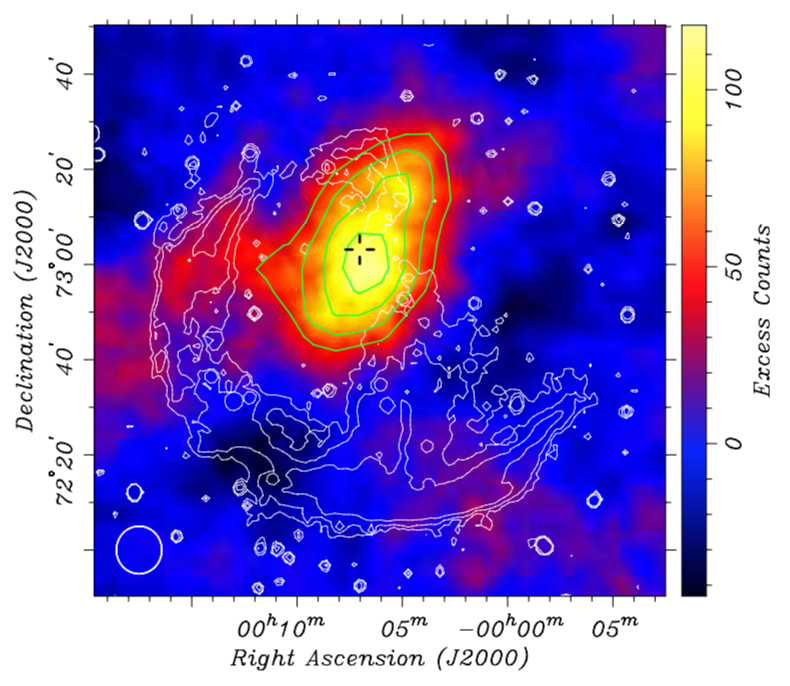 VERITAS counts map
VERITAS Collaboration 2013;
2021/4/24
7
OUTLINE
1. Observation and Model for  CTA 1 Region from Radio to TeV. 
2. Observation from LHAASO-KM2A and Fermi-LAT 
3. Theory Model.
4. Uncertainty for Measure
2021/4/24
8
Results
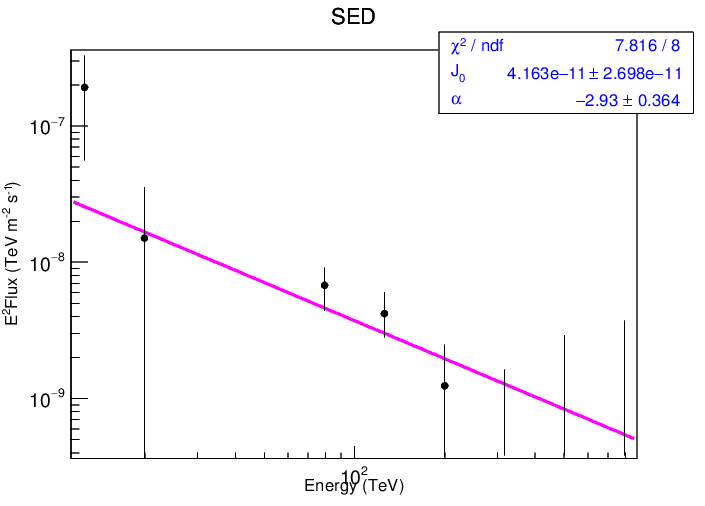 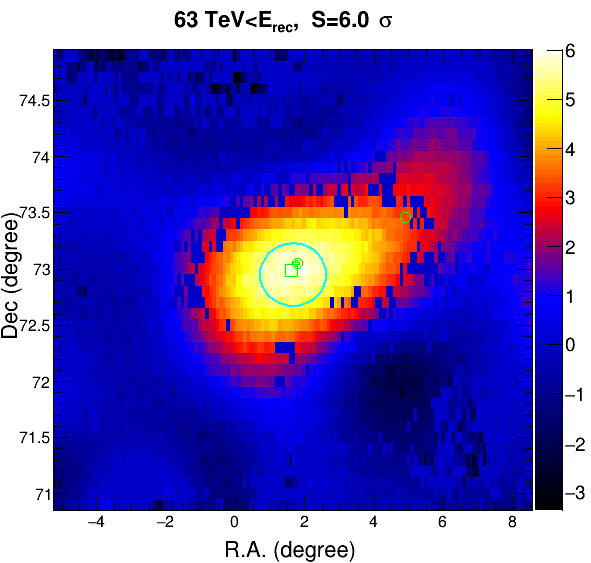 Ra=1.65±0.46   
Dec=72.95±0.10
Tentatively 扩展 sigma=0.29 ±0.11 deg(~2.6 sigma)
GeV Extended emission
Fermi-8-years off-pulsed data
Note that 0.5*disk model size approximate the 2D Gaussian model.
Fermi-LAT Collaboration 2018
2021/4/24
10
Subtracting the SNR emission
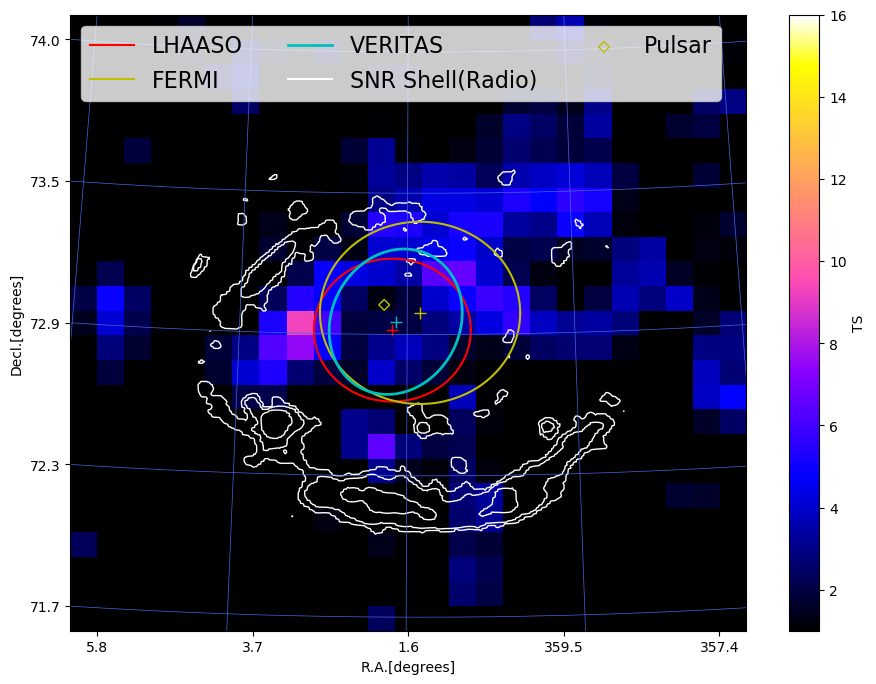 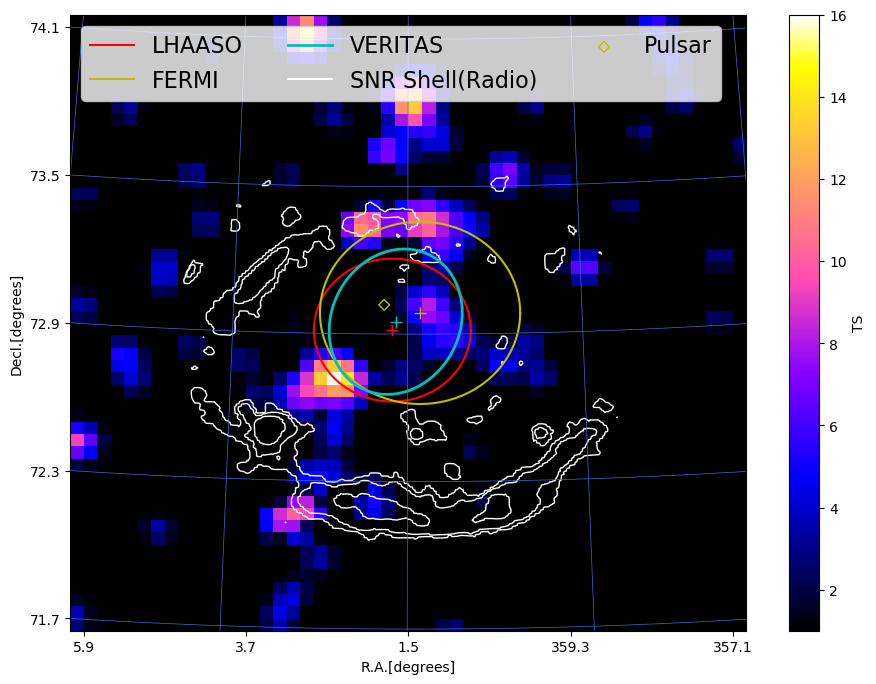 3-30 GeV analysis
30-500 GeV analysis
11
2021/4/24
Martin.J et al.2016
Summary Observation
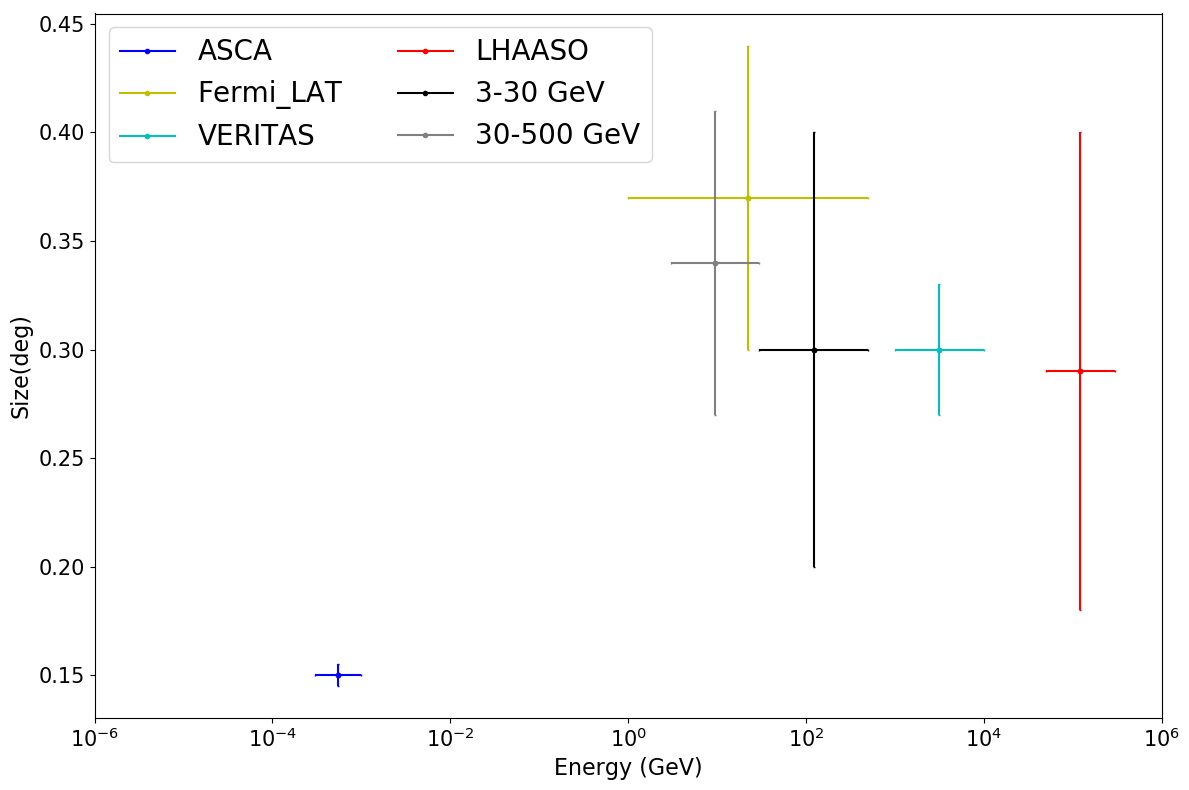 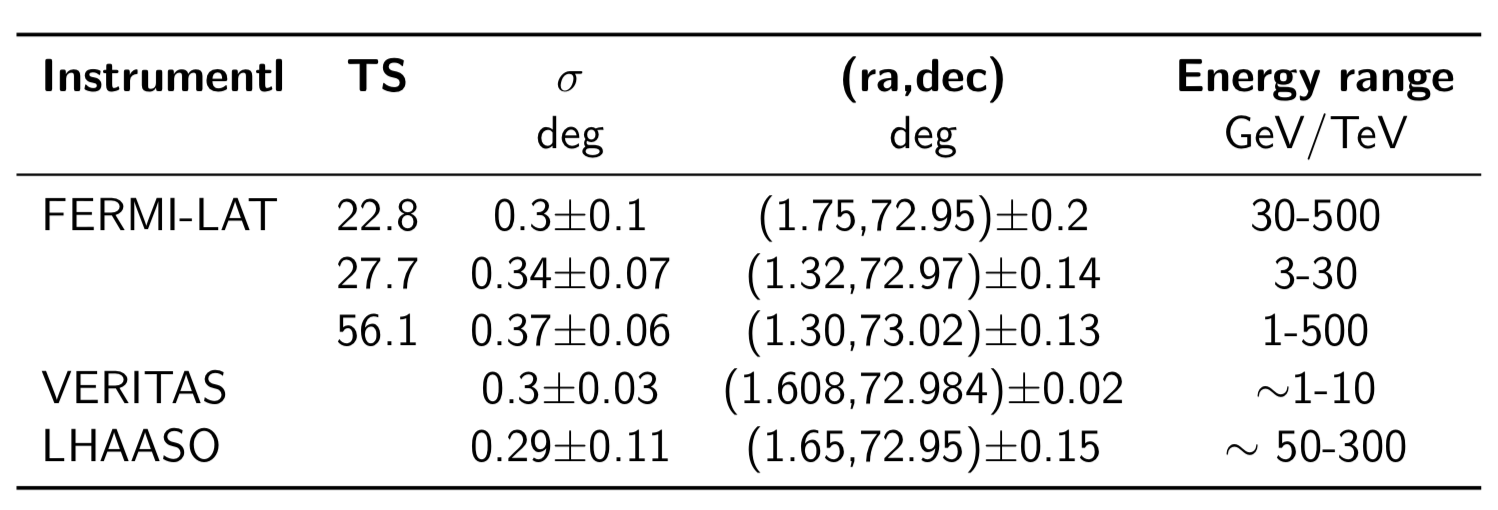 ?
2021/4/24
12
SED
2021/4/24
13
OUTLINE
1. Observation and Model for  CTA 1 Region from Radio to TeV. 
2. Observation from LHAASO-KM2A and Fermi-LAT 
3. Theoretic Model
2021/4/24
14
PWN model explain
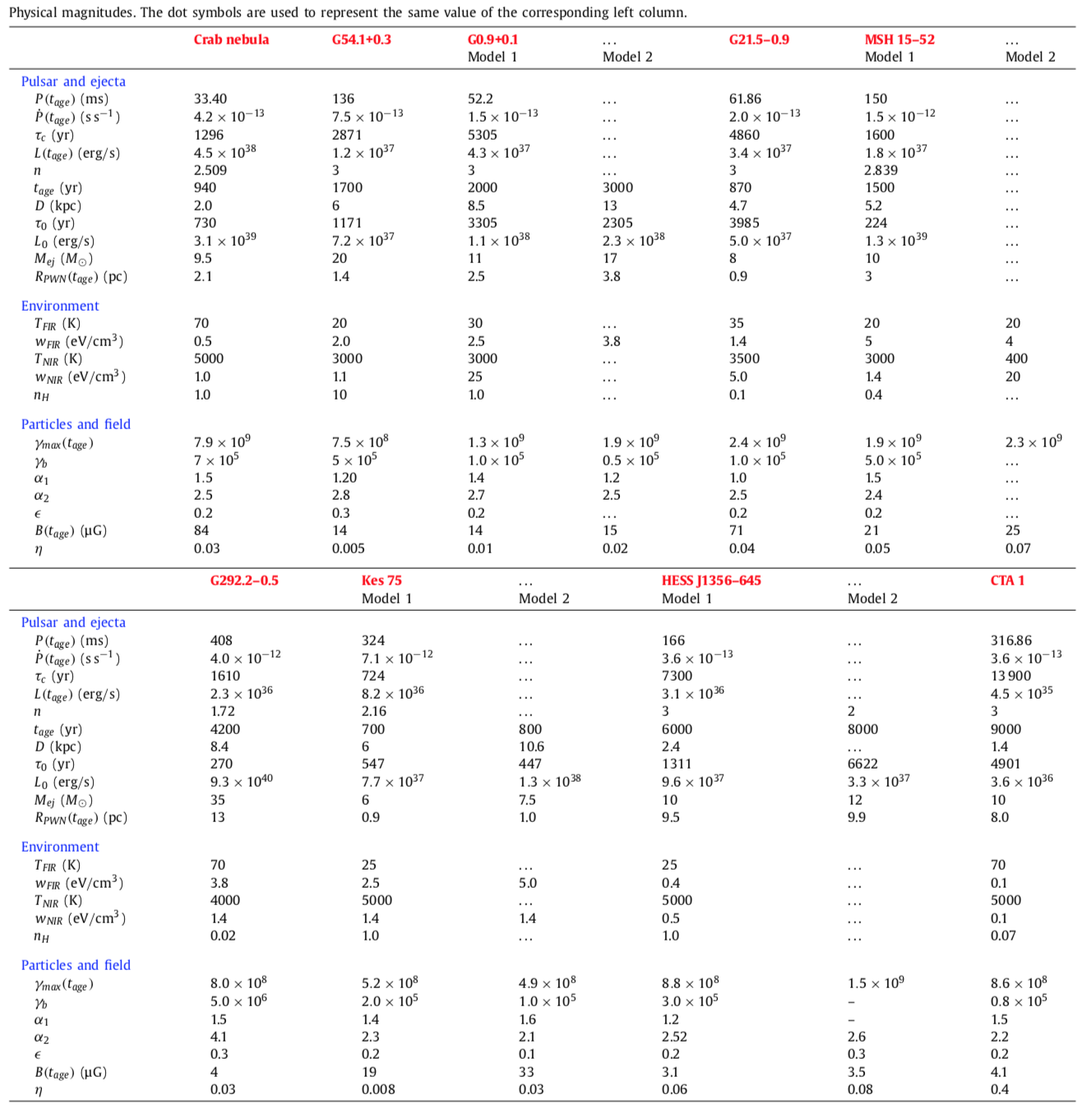 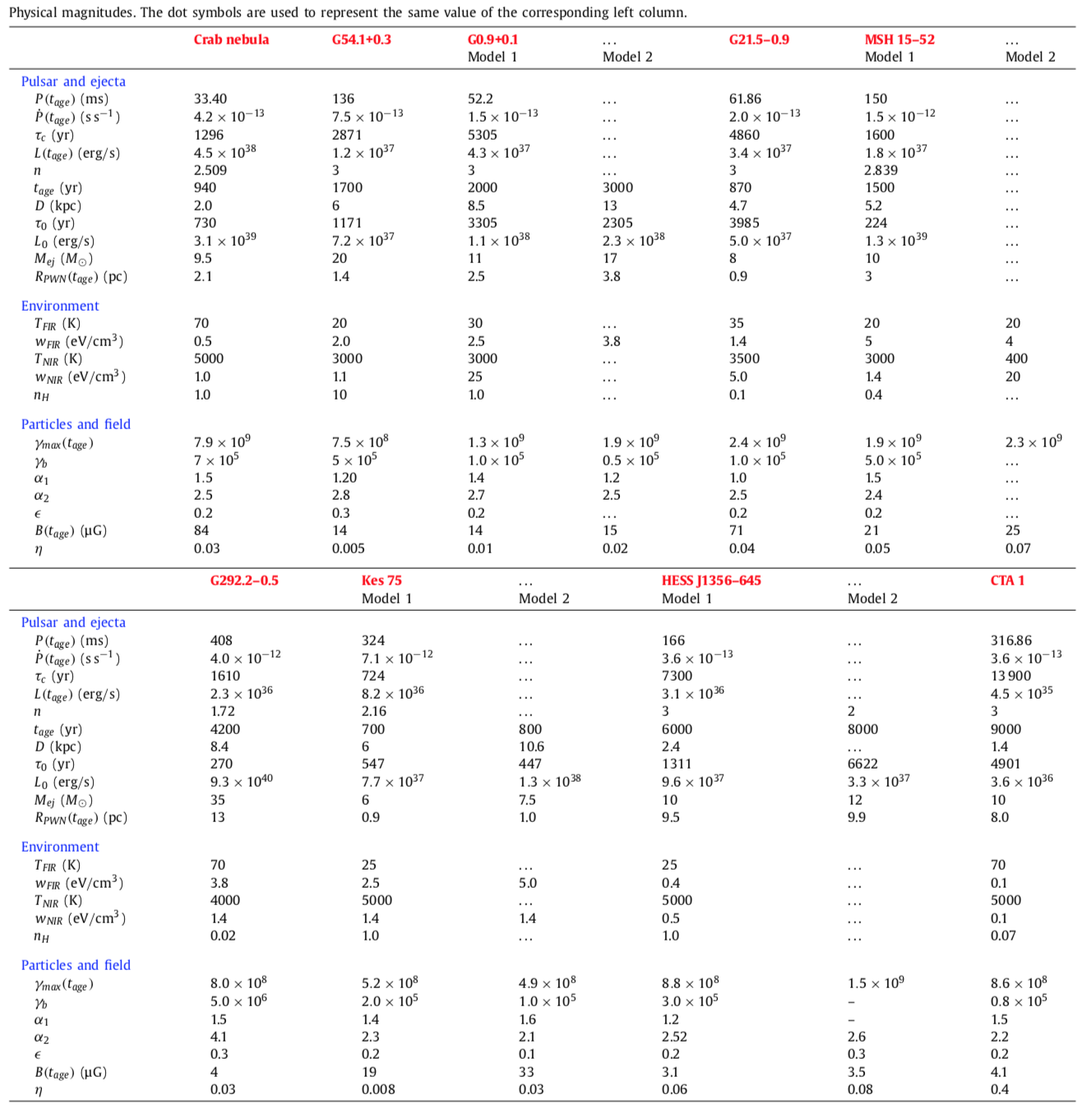 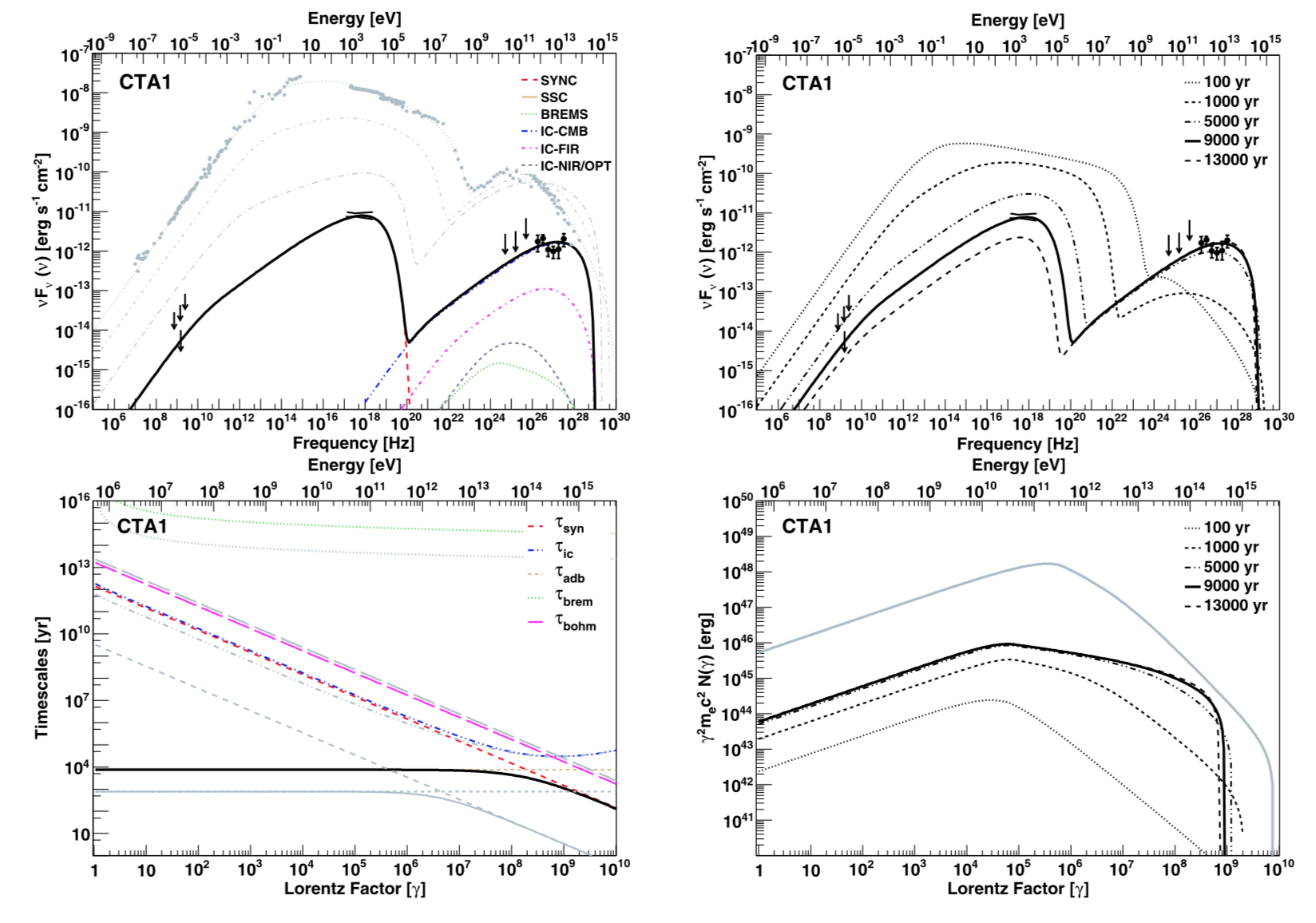 2021/4/24
15
DF Torres 2014
Comparing to pre-work
2021/4/24
16
B=3 uG,   E~30TeV-10PeV
2021/4/24
17
B=5.5 muG,   E~30 TeV-10PeV
2021/4/24
18
Crab SED
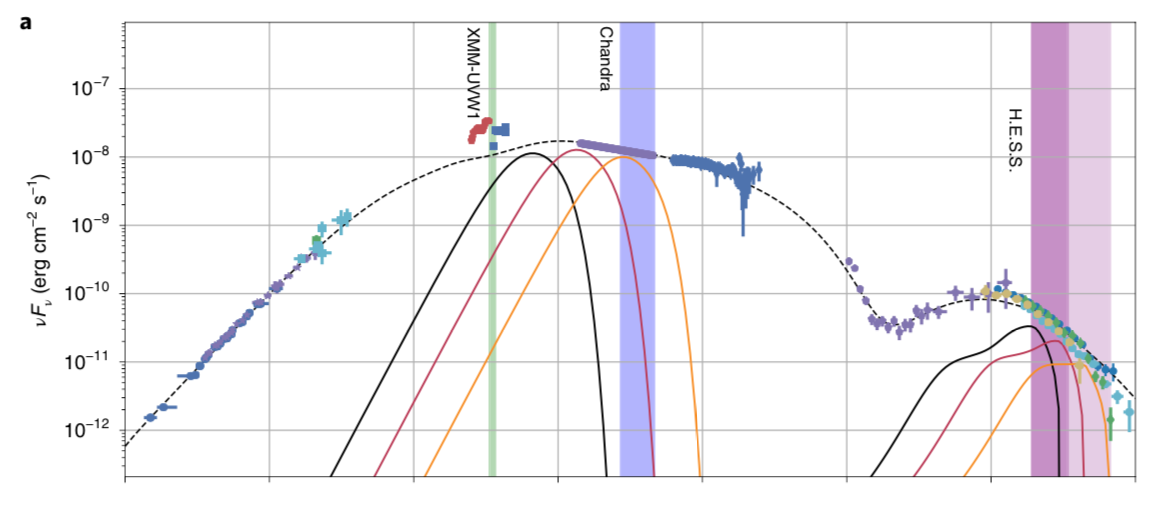 2021/4/24
19
B=5.5  uG,   E~20 TeV-200PeVWe= 2.5e45 erg
2021/4/24
20
B=5.5  uG,   E~8 TeV-200PeV We= 7e45 erg
2021/4/24
21
CO(1-0) line brightness Temperature
2021/4/24
Martin.J et al.2016
22
Summary
1.  >200 TeV emission for CTA region , possible to be extended sources.
2. Extended size may be same from x-ray to UHE.
3. Favor a leptonic emission.
4. It is likely to crab, implication GeV emission is from Syn corresponding to ~200 PeV electron?
2021/4/24
23
Distance
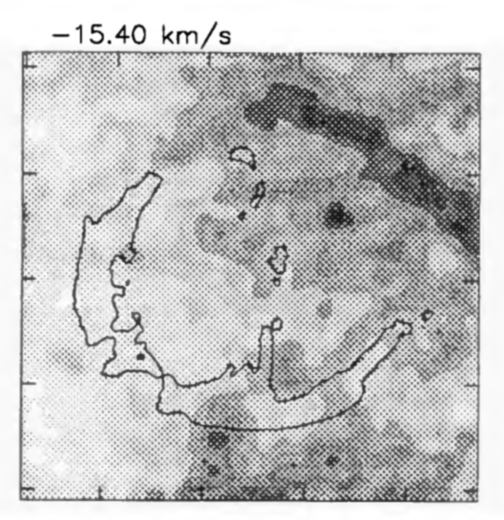 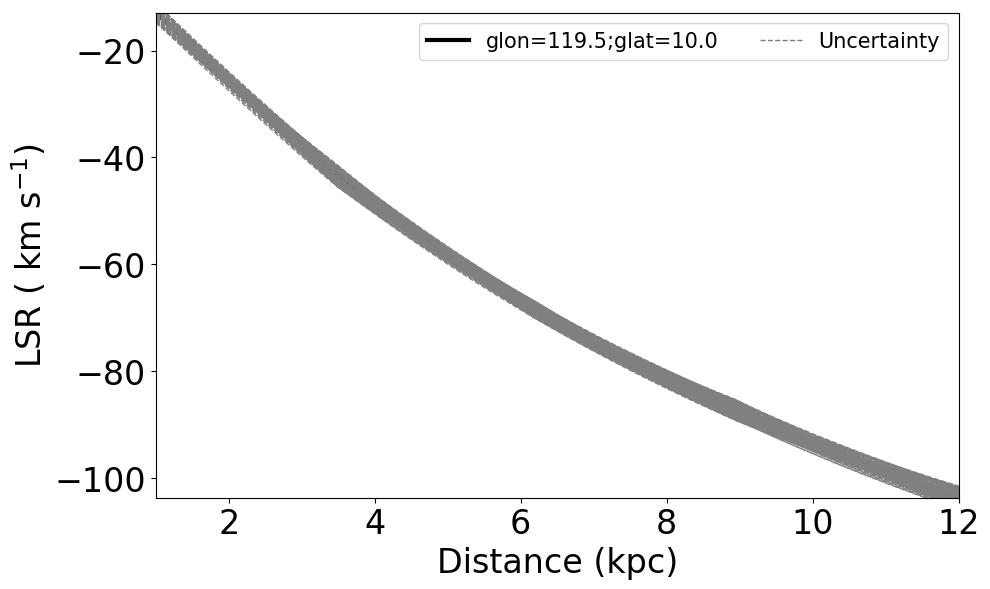 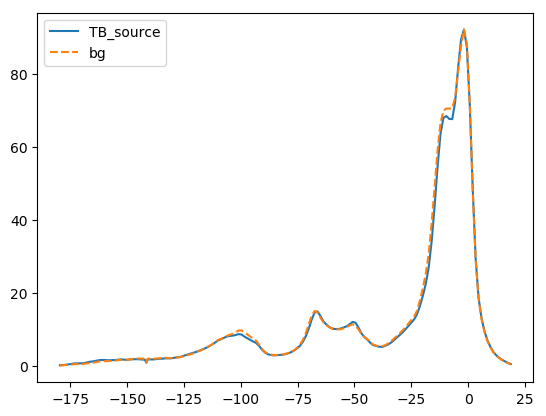 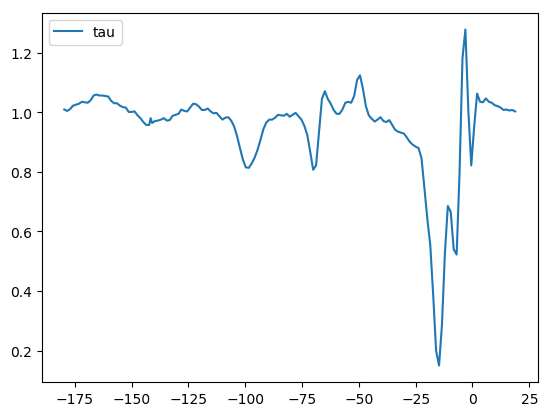